СОЦИАЛЬНО-ПЕДАГОГИЧЕСКАЯ СЛУЖБА
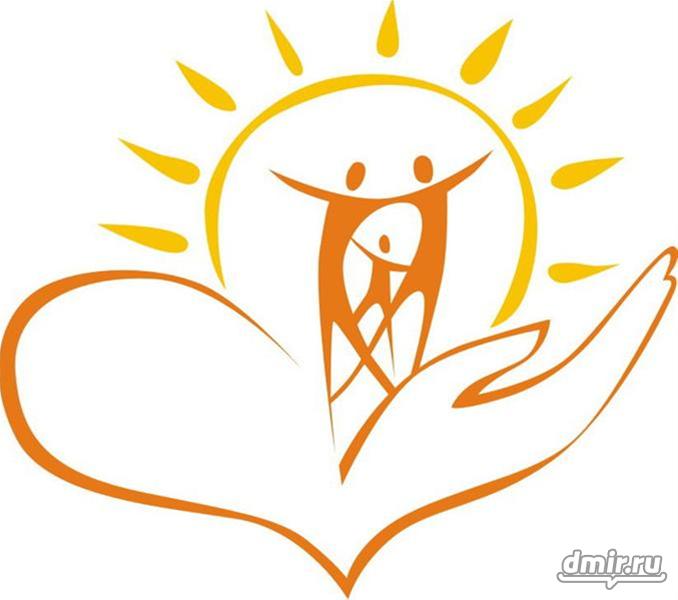 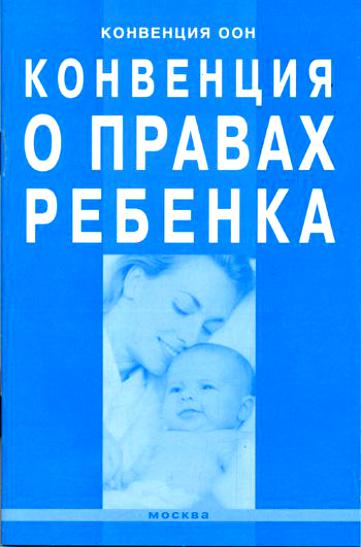 Нормативно-правовые 						  документы
Конвенция о правах ребенка;
 Закон РФ «Об образовании в Российской Федерации»;
 Гражданский, уголовный, семейный, административный и жилищный кодексы РФ;
 Действующее федеральное и региональное законодательство в области опеки и попечительства в отношении несовершеннолетних граждан;
 Постановления Министерства образования РФ, Министерства образования Нижегородской области;
 Нормативные правовые акты администрации Володарского муниципального района
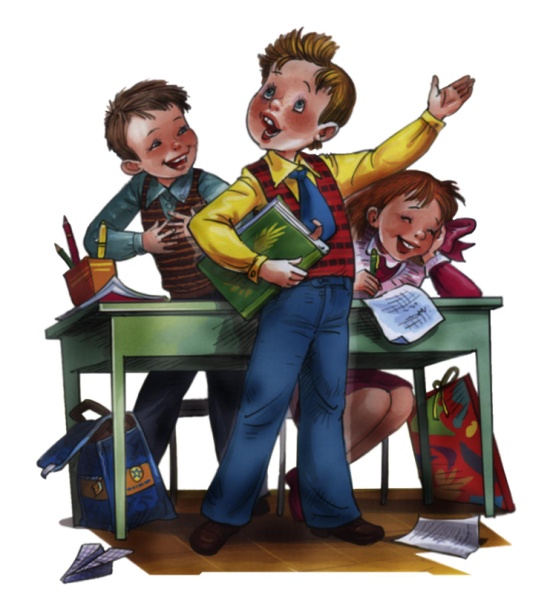 Социальный работник– это человек, работающий в школах, реабилитационных центрах, детских домах, интернатах, в социальных службах, в отделах опеки и попечительства.Его обязанность – работа с трудными, проблемными детьми из неблагополучных семей, с детьми-сиротами и детьми, оставшимися без попечения родителей, с теми, кто пережил душевную тр       травму..
Цель и задачи деятельности
Цель:
          Защита обучающихся и создание необходимых условия для осуществления социального и образовательного права ребенка.
   Задачи:
Взаимодействовать с учителями, родителями (опекунами), специалистами административных, правоохранительных  органов, представителями социальных  служб для   оказания  помощи  обучающимся.
 Проводить профилактические мероприятия по 
      предупреждению правонарушений, 
      охране  жизни  и здоровья обучающихся, 
      пропагандировать ЗОЖ.
Своевременно  оказывать социальную  помощь  
     и  поддержку  обучающимся из семей  
     социального  риска, опекаемым, детям- сиротам.
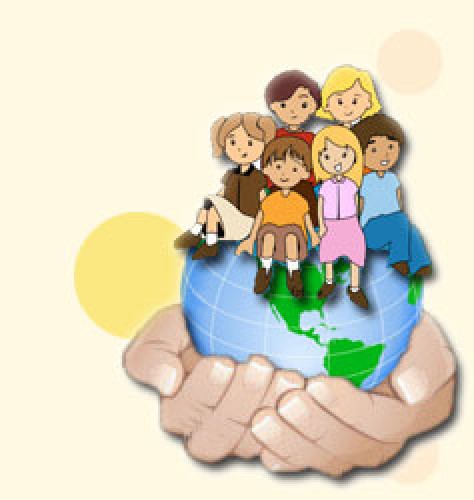 Помощь ребенку в устранении причин, негативно  влияющих на его успеваемость и посещение школы;
Н
А
П
Р
А
В
Л
Е
Н
И
Я

 Р
А
Б
О
Т
Ы
Распознавание, диагностирование и разрешение конфликтов, 
проблем, трудных жизненных ситуаций, 
затрагивающих интересы ребенка на ранних стадиях
 развития с целью предотвращения серьезных последствий;
Индивидуальное и групповое консультирование детей, родителей, педагогов, администрации по вопросам разрешения 
конфликтных и проблемных  ситуаций в семье;
Выявление запросов, потребностей детей и 
разработка мер помощи конкретным учащимся 
с привлечением специалистов из 
соответствующих учреждений и организаций;
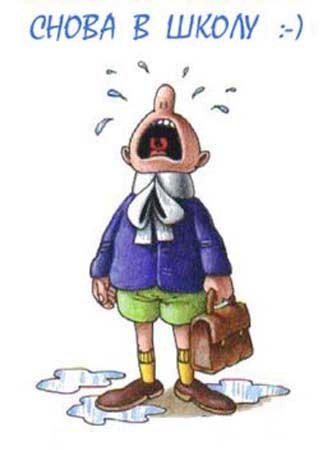 Решение практических вопросов обеспечения жизнеустройства детей-сирот и детей, оставшихся без попечения родителей
К специалисту по охране детства вы можете обратиться, если: 
  у вас есть трудности в общении с детьми или в семье; 
  вам положены социальные льготы; 
  вашего ребенка кто-либо обижает, оскорбляет, угрожает; 
  при оформлении опеки, попечительства, усыновления; 
  если ваш ребенок уже совершил правонарушение, то ему тоже необходима защита.
Специалист по охране детства работает с различными категориями населения:
  Малообеспеченными, многодетными семьями. 
  Семьями, находящимися в трудной жизненной ситуации. 
С детьми-сиротами, детьми, оставшимися без попечения родителей.
Социальные партнеры
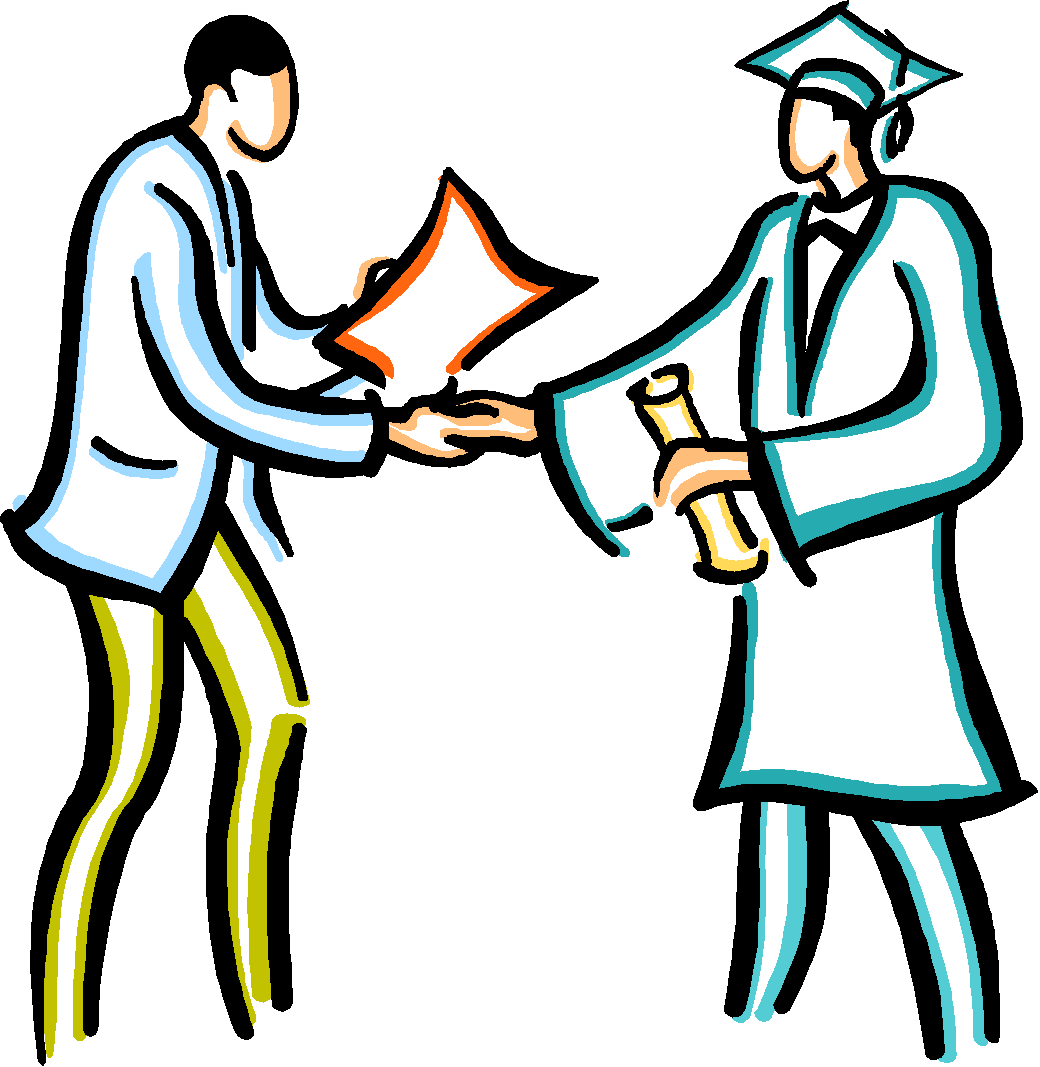 ОУ Володарского  района
Медицинские учреждения
Управляющие компании  Володарского района
Пенсионный фонд
Специалист по охране детства
Органы социальной защиты населения
ГКОУ для детей-сирот
КДН
ПДН
Центр занятости населения Володарского района
Володарский районный суд
поселковые администрации
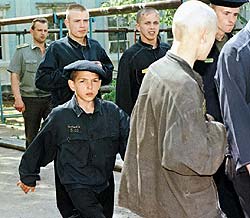 Как случайно не стать преступником
Иногда человек только на скамье подсудимых узнает 
о том, что его поступок расценивается 
как преступление. Некоторые советы помогут вам 
быть более грамотными в этом вопросе.
Знайте, какие поступки общество считает преступлением. 
Ознакомьтесь с Особенной частью Уголовного кодекса.
Может быть, вы удивитесь, обнаружив, что некоторые поступки запрещены законом.
Будьте внимательны, просчитывайте самый худший вариант развития событий.
Многие поступки, совершенные по неосторожности, легкомыслию, небрежности, баловству, 
причиняют серьезный вред другим людям и обществу. Чтобы определить, виновен ли человек 
в причинении вреда, суд отвечает на вопрос: должен ли был и мог ли человек понимать 
опасность своих поступков, предвидеть их последствия? При положительном ответе суда на 
этот вопрос такой "неосторожный" человек признается виновным и становится преступником.
Не помогайте преступникам.
Виновным в совершении преступления считаются все соучастники не только 
непосредственные исполнители преступления, но и организаторы (те, кто планировал, 
договаривался с другими соучастниками), подстрекатели (те, кто склонял других на 
совершение преступления), пособники (т.е. помощники: те, кто давал советы, информацию, 
стоял "на стреме", укрывал преступника, хранил орудия преступления, продавал краденое 
и т.д.). 
Отдельным преступлением является, заранее не обещанное укрывательство особо тяжкого 
преступления.
Не начинайте преступных действий даже "для прикола".
Если преступление не доведено до конца - часто это все равно считается 
преступлением и ответственность за неоконченное преступление несут все 
соучастники. 
Знайте, что у вас есть последние шансы не угодить за решетку.
Даже если вы  оказались втянутыми в преступную деятельность, знайте, что у вас 
есть последние шансы не угодить за решетку. Добровольный и окончательный отказ 
от доведения преступления до конца (далее по причине страха наказания) 
освобождает от уголовной ответственности, если только в действиях нет другого 
состава преступления(ст. 31 УК РФ). Деятельное раскаяние, то есть явка с повинной, 
помощь в раскрытии преступления и розыске имущества, возмещение вреда, 
медицинская и иная помощь потерпевшему, примирение с потерпевшим, а также 
другие смягчающие обстоятельства могут повлечь освобождение от уголовной 
ответственности и от наказания, либо смягчив наказания (ст. 25, 28, 61-62, 73-76, 
90-92, 142 УК РФ).
Главный, шестой совет: прислушивайтесь к "Шестому чувству"!
Невозможно предусмотреть все ситуации, когда вы можете быть втянутыми в 
преступную деятельность.  Самым верным барометром по отношению к ситуации 
людям должно стать внутреннее чувство ("голос совести", «шестое чувство"). 
Это чувство поможет вам также не стать потерпевшим от преступления. Это чувство 
нужно тренировать, проверять и учиться доверять ему. Итак, сторонитесь любых 
ситуаций, поступков и людей, которые подозрительны, вносят беспокойство в душу,
против которых говорит совесть.
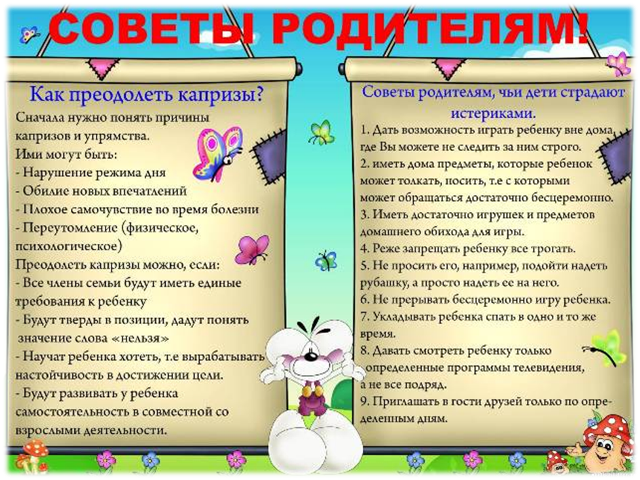 Опека и попечительство над  детьми
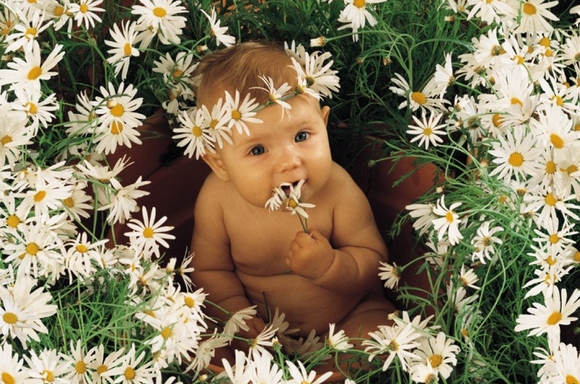 МБОУ СОШ № 45
Для семейного права опека и попечительство  - это одна из форм устройства детей, оставшихся без попечения родителей. 
Опека устанавливается над малолетними (т.е. детьми до 14 лет), попечительство - над несовершеннолетними в возрасте от 14 до 18 лет.
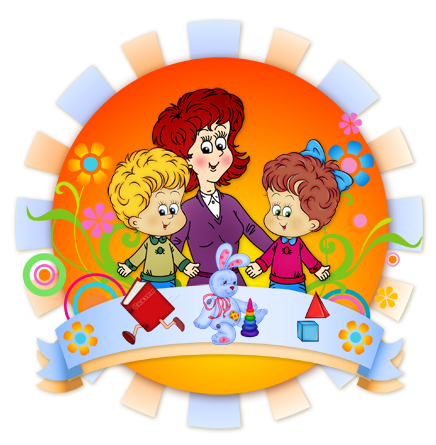 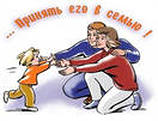 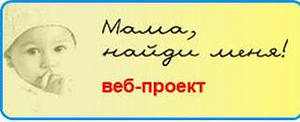 Отношения, возникающие в связи с установлением, осуществлением  и прекращением пеки и попечительства над детьми, оставшимися без попечения родителей, регулируются СК,ГК, ФЗ № 48 «Об опеке и попечительстве» от 24.04.2008 (далее Закон), постановлением Правительства РФ №432 от 19.05.2009. 
	Правила временной передачи детей, находящихся в организациях для детей-сирот и детей, оставшихся без попечения родителей, в семьи граждан, постоянно проживающих на территории РФ и постановлением Правительства РФ №423 от 18.05.2009 «Об отдельных вопросах осуществления опеки и попечительства в отношении несовершеннолетних граждан»
Требования к гражданину, выразившего 						желание стать опекуном
1) совершеннолетие лица, т.е. достижение им 18 лет;
2) полная гражданская дееспособность лица; 
3) отсутствие в отношении кандидата вступившего в законную
 силу решения суда о лишении его родительских прав
 (вне зависимости от времени его вынесения);
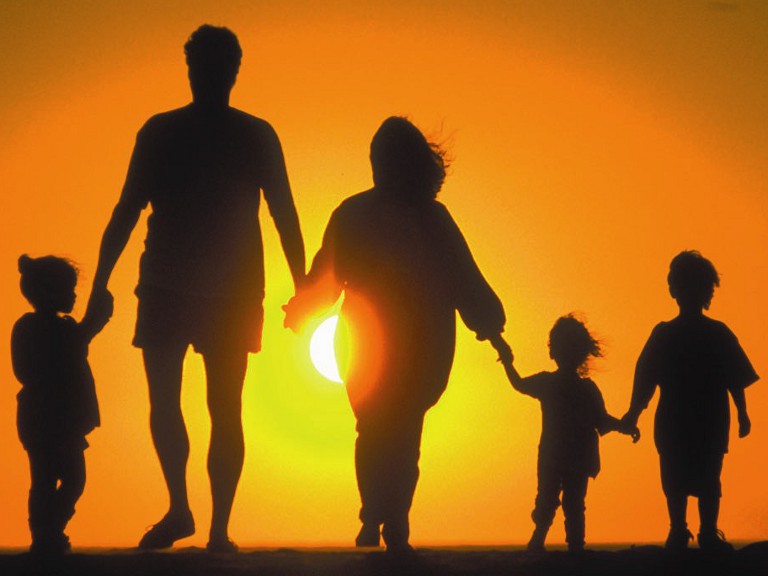 4) отсутствие у кандидата на момент установления опеки или попечительства судимости за умышленное преступление против жизни или здоровья граждан.
Факультативные 
(необязательные, рекомендательные)   условия для назначения лица опекуном (попечителем) 

	Нравственные и иные личные качества кандидата. Закон не уточняет, какие именно качества имеются в виду, и орган опеки и попечительства должен руководствоваться общепринятыми нормами морали. Способность к выполнению обязанностей опекуна или попечителя, под которой следует понимать состояние здоровья и возраст лица, позволяющие полноценно совершать как фактические, так и юридические действия в пользу подопечного. Вместе с тем гражданское законодательство не определяет, в  каких конкретно случаях состояние здоровья или возраст могут 
помешать кандидату в опекуны 
(попечители) 	исполнять опекунские 
обязанности, поэтому в каждом случае 
орган опеки и попечительства 
должен решать этот вопрос,  исходя из 
конкретных обстоятельств; 
	
(ст. 35 ГК РФ)
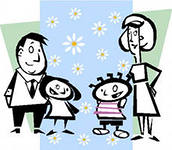 Отношения, существующие между кандидатом и лицом, нуждающимся в опеке или попечительстве 
	Это могут быть отношения родства (тетя, дядя - племянник, бабушка - внук, брат - сестра и пр.), свойства (сноха - свекровь), бывшего свойства (бывшая мачеха - бывший пасынок) и др. 
	ГК РФ указывает на такое факультативное обстоятельство, как желание самого подопечного. Учет желания производится органом опеки и попечительства, если подопечный в состоянии такое желание выразить. В соответствии с п. 4 ст. 145 СК РФ
(в новой редакции) устройство  ребенка 
под опеку или попечительство
осуществляется  с учетом его мнения. 
Назначение  опекуна ребенку, достигшему
возраста 10 лет, осуществляется с  его 
согласия.
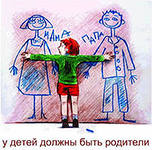 Опекунами не могут 
быть:
- лица, которые по состоянию здоровья не могут осуществлять обязанности по воспитанию ребенка.  Постановлением Правительства РФ №542 от 01.05.1996 утвержден Перечень заболеваний, при наличии которых лицо не может усыновить ребенка, принять его под опеку (попечительство), взять в приемную семью .
- лица, больные хроническим алкоголизмом или наркоманией
- лица, отстраненные от выполнения обязанностей опекунов (попечителей)
- лица, ограниченные в родительских правах
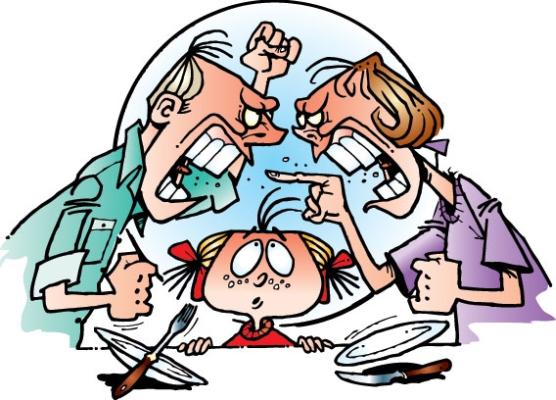 - бывшие усыновители, если усыновление отменено по их вине
(Статья 146 СК РФ)
Последнее условие, выдвигаемое п.2 ст.146 СК при назначении опекуна (попечителя) несовершеннолетнему. Оно носит рекомендательный характер и состоит в учете (по возможности) отношения к ребенку членов семьи опекуна (попечителя). Для того чтобы это требование исполнить, необходимо выявить наличие у кандидата членов семьи и выяснить их мнение о возможности проживания ребенка с ними.
Как правило, это требование соблюдается при предоставлении членами семьи письменного подтверждения об отсутствии 
у них возражений против назначения опеки или попечительства.
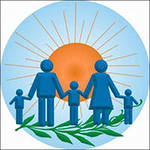 Права и обязанности опекуна (попечителя)
В Законе об опеке четко определено содержание обязанностей опекунов и попечителей в отношении имущества подопечных. 
	В соответствии с ч. 5 ст. 18  Закона опекун и попечитель обязаны заботиться о переданном им имуществе подопечных как о своем собственном, не допускать уменьшения стоимости имущества подопечного и способствовать извлечению из него доходов. 
	Исполнение опекуном и попечителем 
указанных обязанностей 
осуществляется за счет имущества 
подопечного. 
(ст. 36 ГК РФ, ст.15 Закона, ст.148.1 СК).
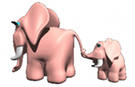 Правовое регулирование режима
 					имущества подопечных
Гл.4 Закона регулирует 
имущественные права 
подопечных, охрану и 
распоряжение имуществом, 
особенность распоряжения 
недвижимым имуществом.
Ст.148 СК перечисляет права ребенка под опекой (попечительством): 
а)воспитание в семье опекуна (попечителя), заботу со стороны опекуна (попечителя), совместное с ним проживание.
б) имеют право на содержание, воспитание, образование, всестороннее развитие и уважение их человеческого достоинства. 
в) имеют право на алименты, пособия и другие социальные выплаты. Областной закон Ростовской области от 26.12.2005 N 426-ЗС(ред. от 31.07.2009) «О ежемесячном денежном содержании детей-сирот и детей, оставшихся без попечения родителей, переданных на воспитание в семьи опекунов или попечителей». Ст.2 -размер ежемесячного денежного содержания составляет 4930 рублей в месяц на каждого подопечного.
г) сохраняют право собственности на жилое помещение или права пользования жилым помещением.
д)защиту со стороны опекуна (попечителя).
е)обладают всеми правами, предусмотренными ст.55и57 СК
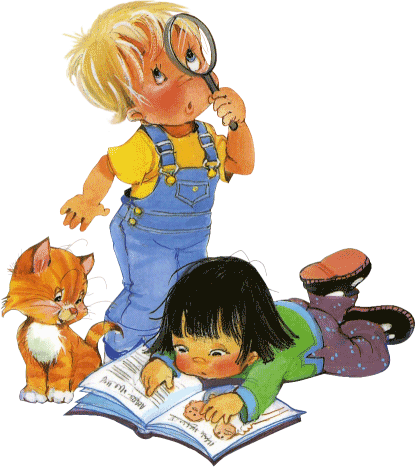 Три группы оснований прекращения опеки и попечительства.
случаи автоматического прекращения: 
а)смерть подопечного, а также опекуна или 
попечителя; 
б)достижение несовершеннолетними 
подопечными соответствующего возраста; 
в)приобретение несовершеннолетним 
подопечным гражданской дееспособности 
в полном объеме при вступлении его в брак 
(ст. 21 ГК РФ);
г)эмансипация;
д)достижение несовершеннолетним родителем 
18 лет, а равно его эмансипация или вступление в брак до 18 лет прекращают полномочия опекуна над ребенком;
е)восстановление дееспособности совершеннолетнего подопечного;
ж)истечение срока действия акта о назначении опекуна или попечителя. 

Вынесения акта о прекращении опеки или попечительства в указанных случаях не требуется.
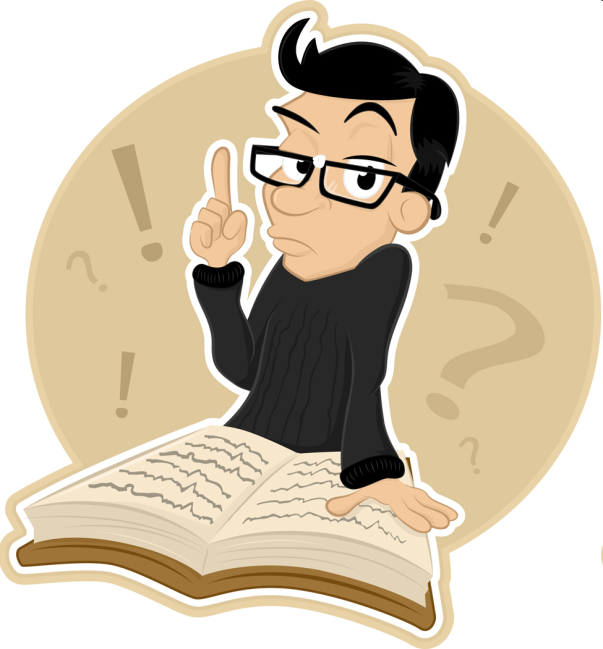 Случаи отстранения опекунов и попечителей от исполнения возложенных на них обязанностей:
   при ненадлежащем исполнении возложенных на опекуна или попечителя обязанностей, например при нерегулярном обеспечении подопечного питанием или при неосуществлении мер по судебной защите прав подопечного;
  при нарушении прав и законных интересов подопечного, в том числе при осуществлении опеки или попечительства в корыстных целях либо при оставлении подопечного без надзора и необходимой помощи;
  при выявлении органом опеки и попечительства фактов существенного нарушения опекуном или попечителем установленных федеральным законом или договором правил охраны имущества подопечного и (или) распоряжения его имуществом.

Отстранение опекуна или попечителя от возложенных на него обязанностей оформляется актом органа опеки и попечительства, который может быть оспорен в судебном порядке опекуном или попечителем.